با سلام 
لطفا قبل از شروع کلاس لطفا فهرست بها ابنیه را از گوگل دانلود کنید
مدرس: فرشته حسن نیا
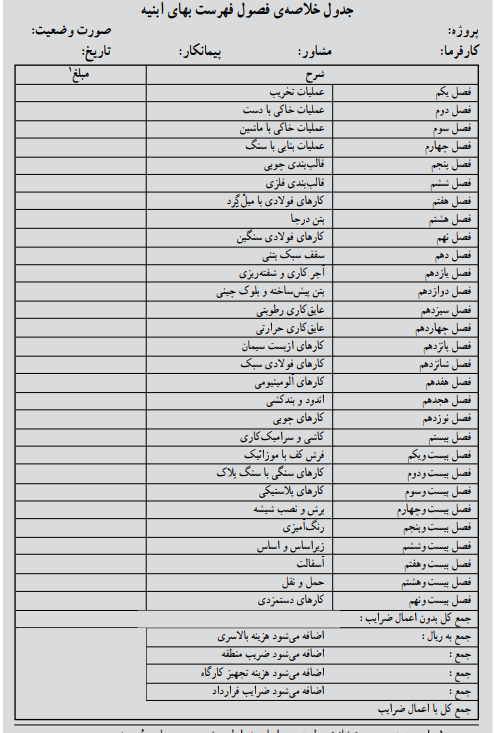 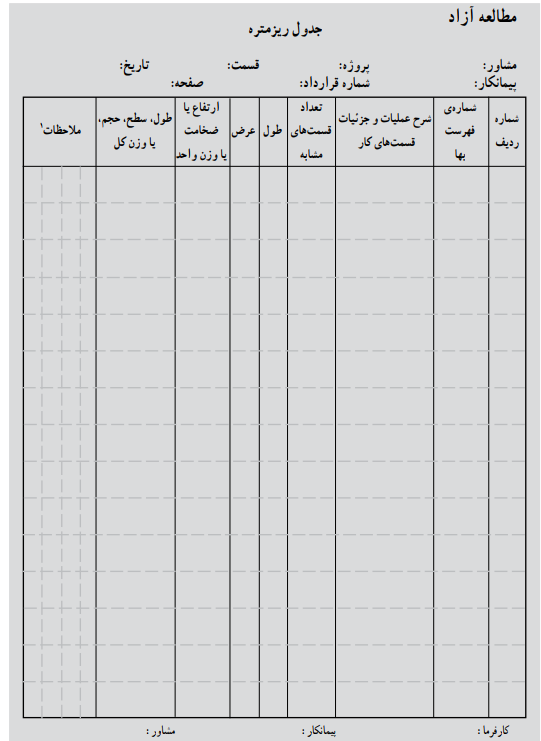 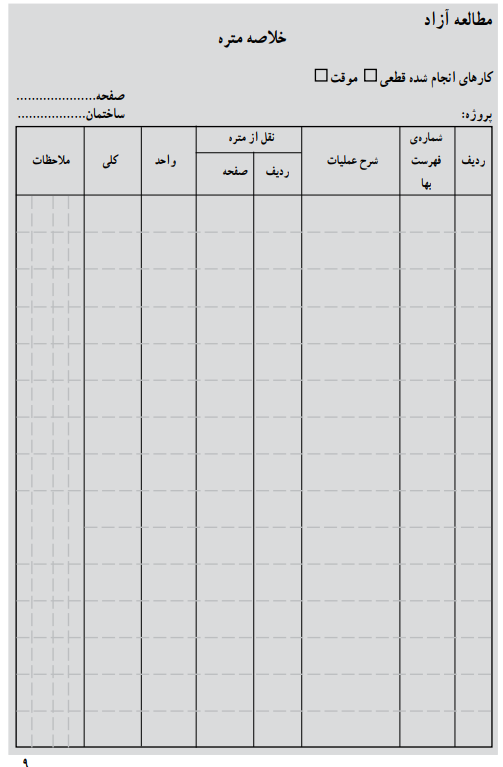 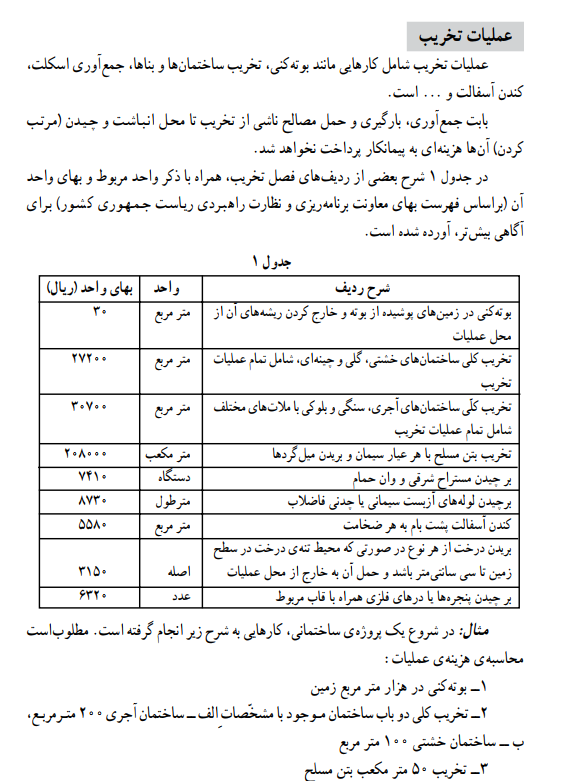 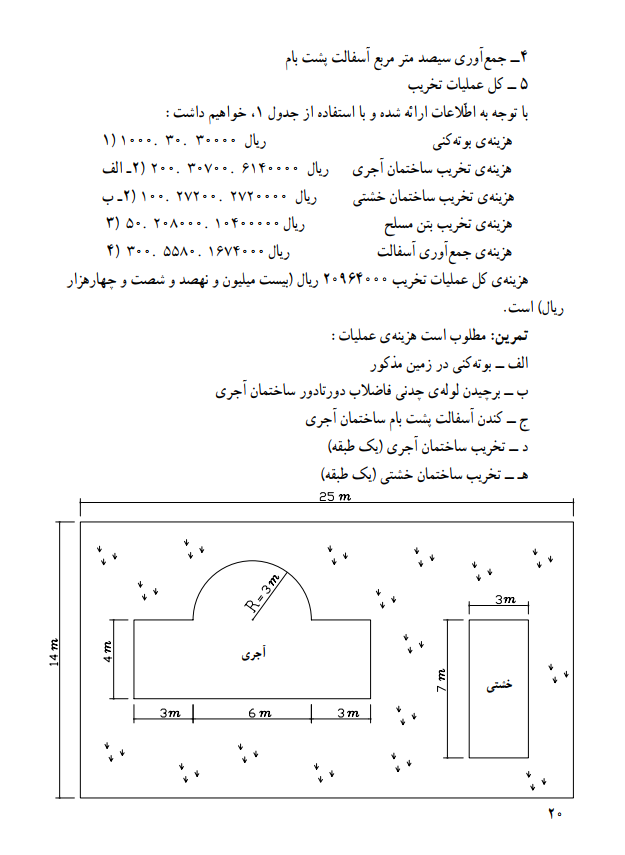 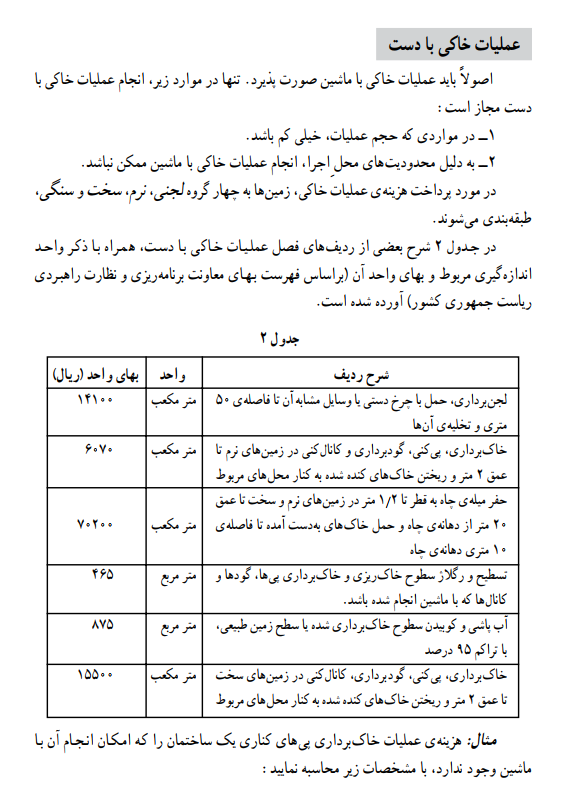 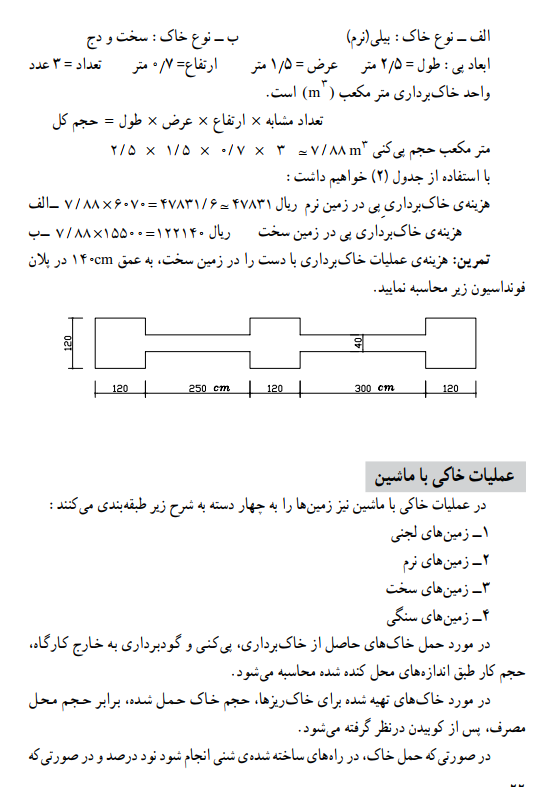 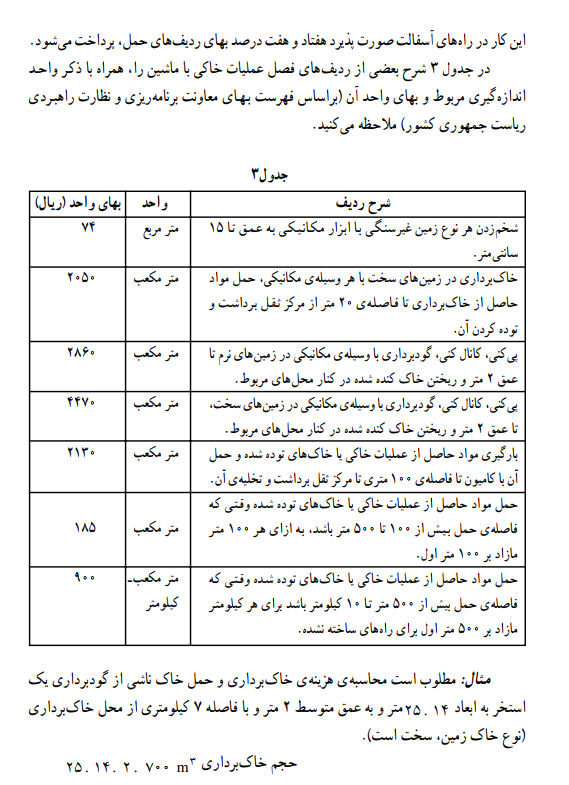 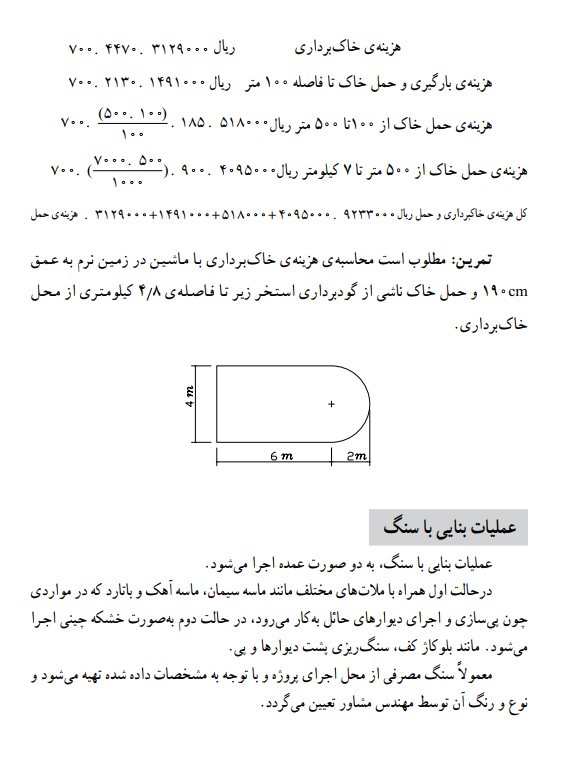 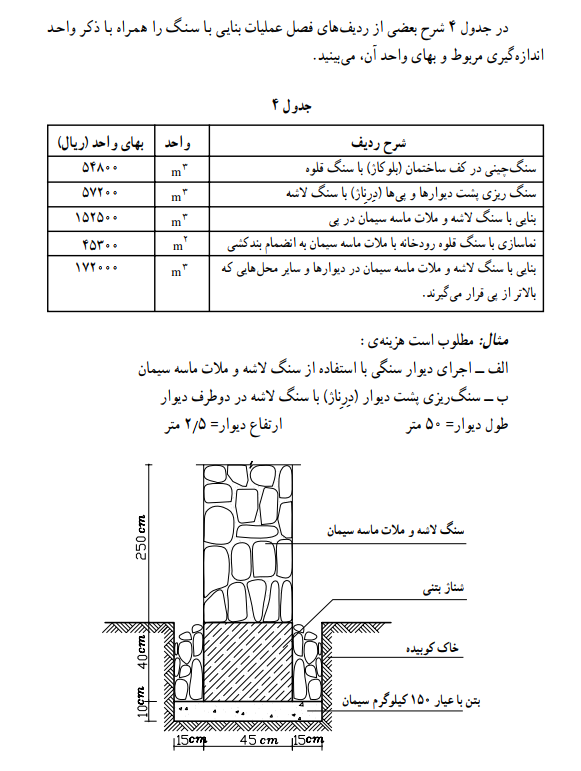 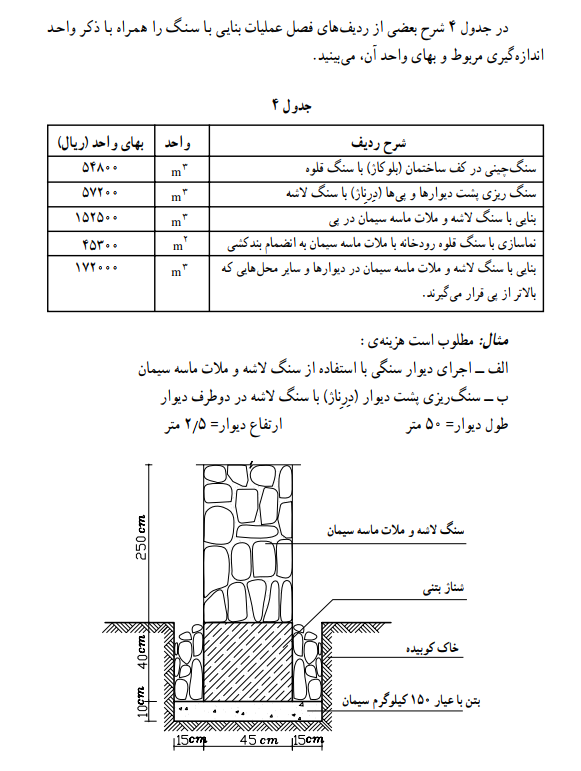 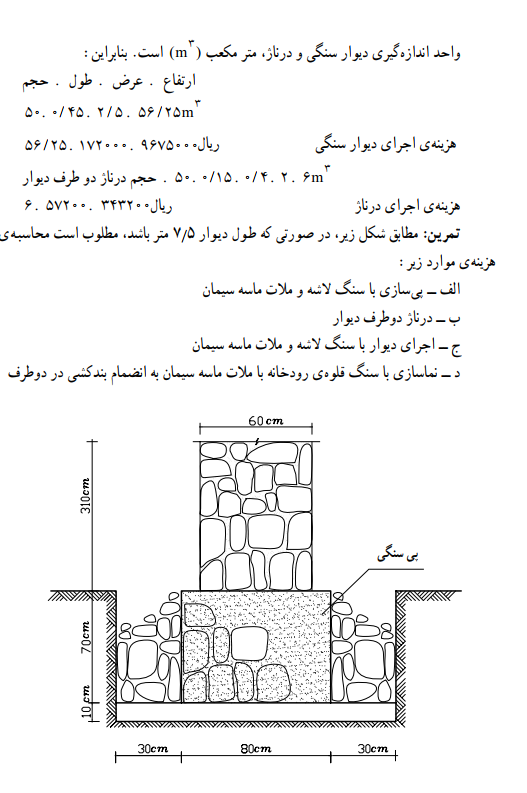 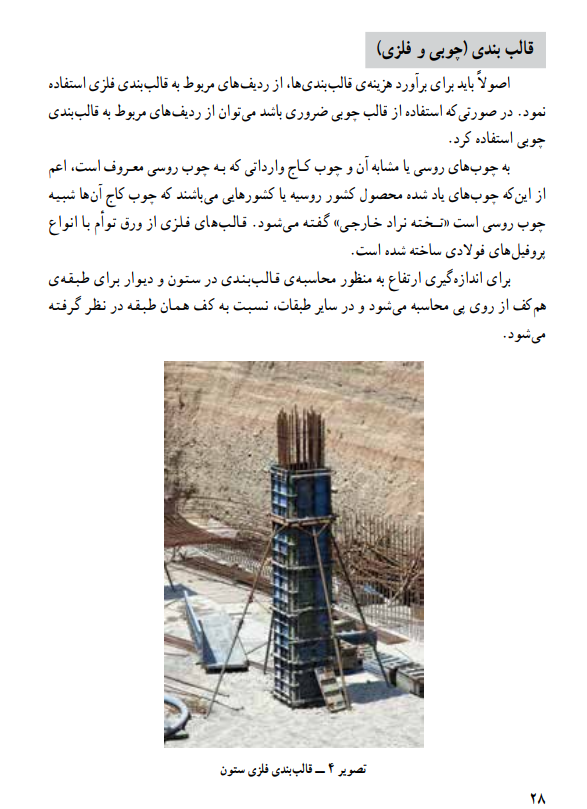 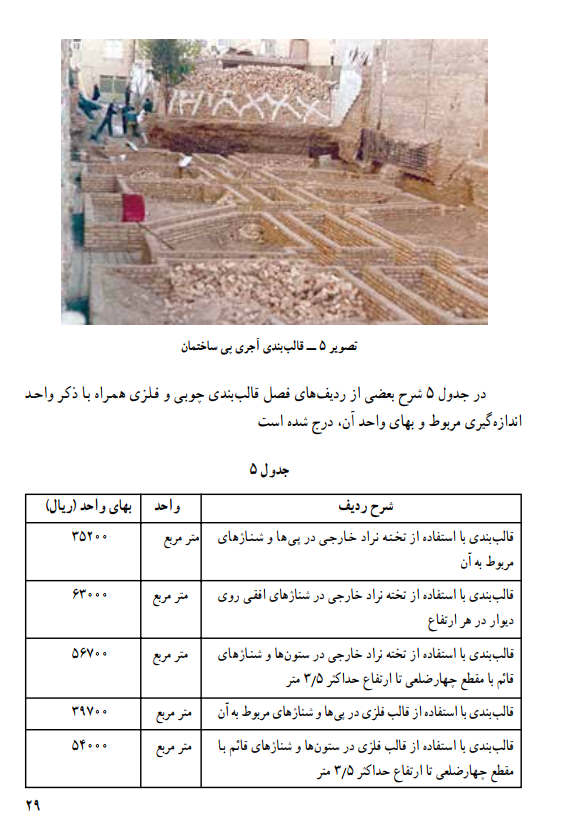 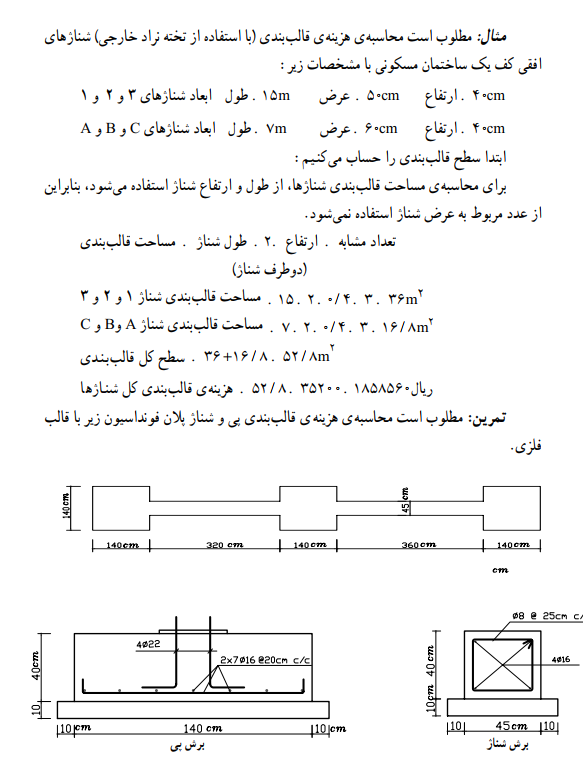 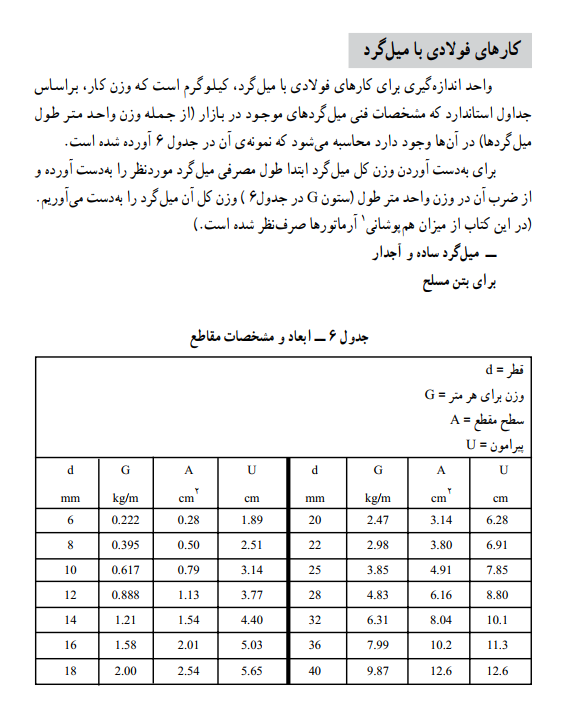 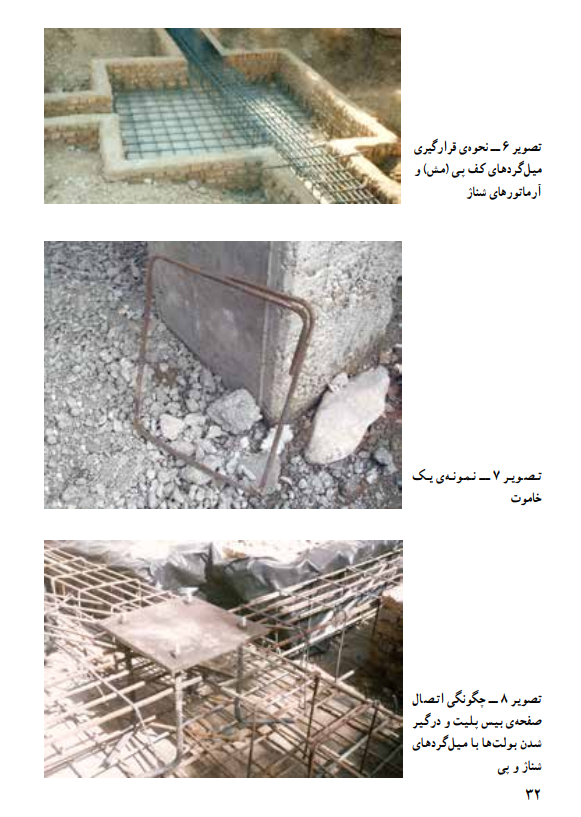 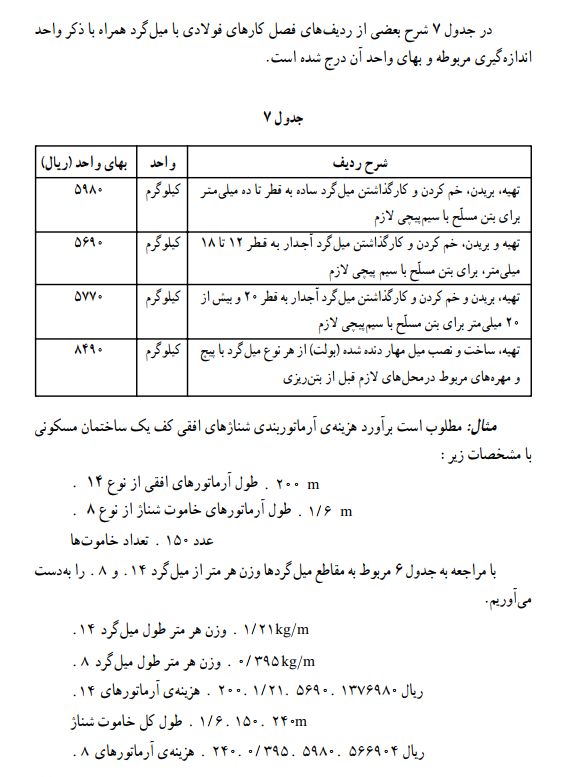 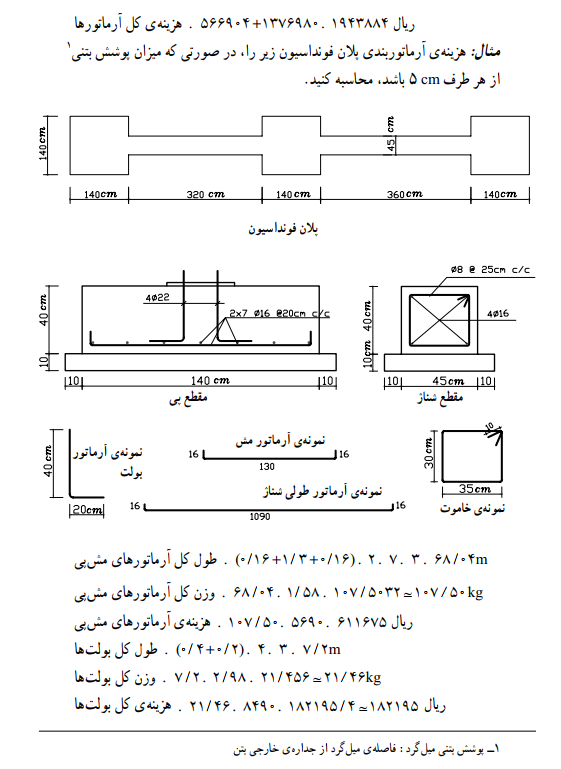 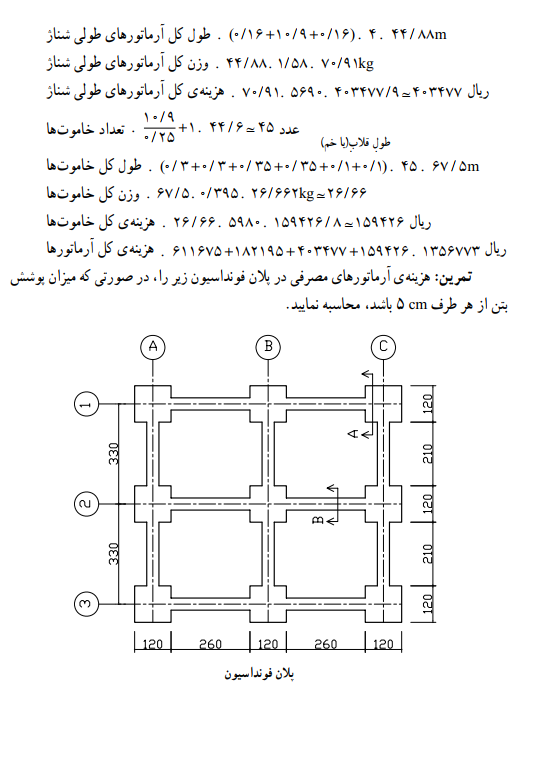 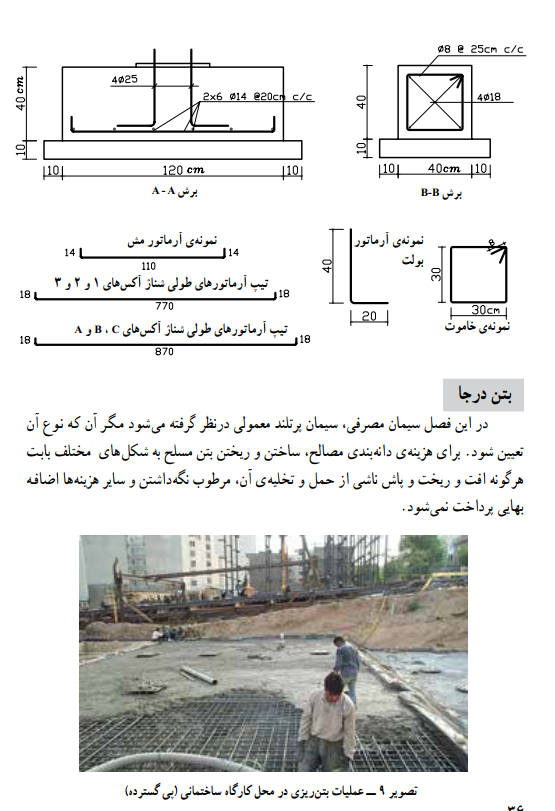 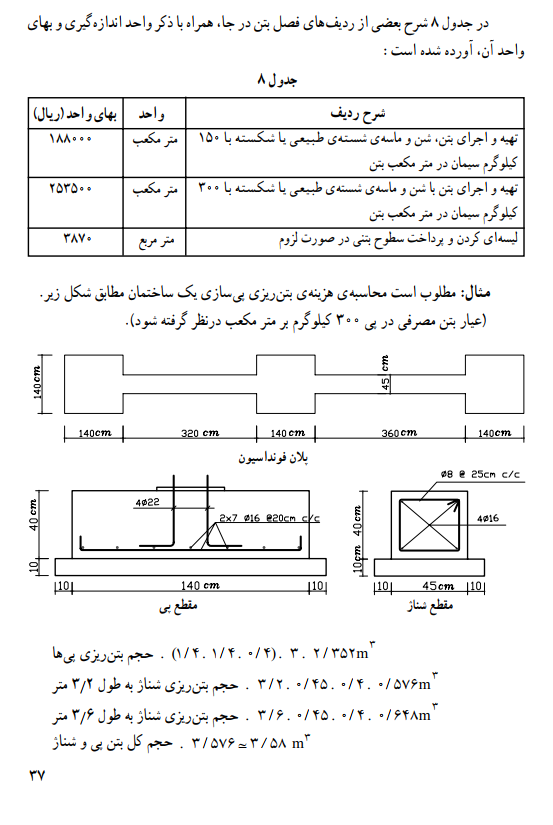